Texas Flood Response System
David Maidment, Harry Evans, David Arctur, Xing Zheng
University of Texas at Austin
Dean Djokic, ESRI; and Matt Ables, Kisters North America
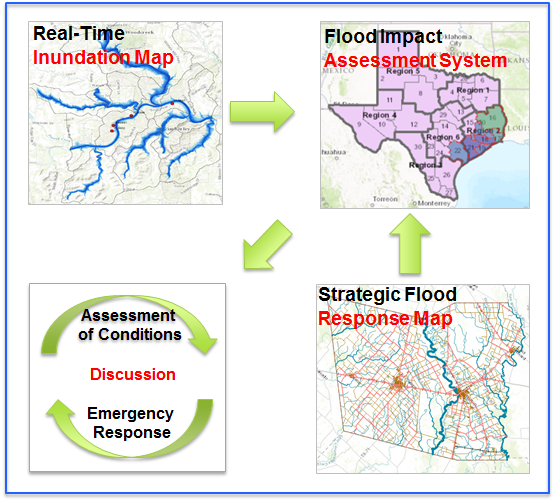 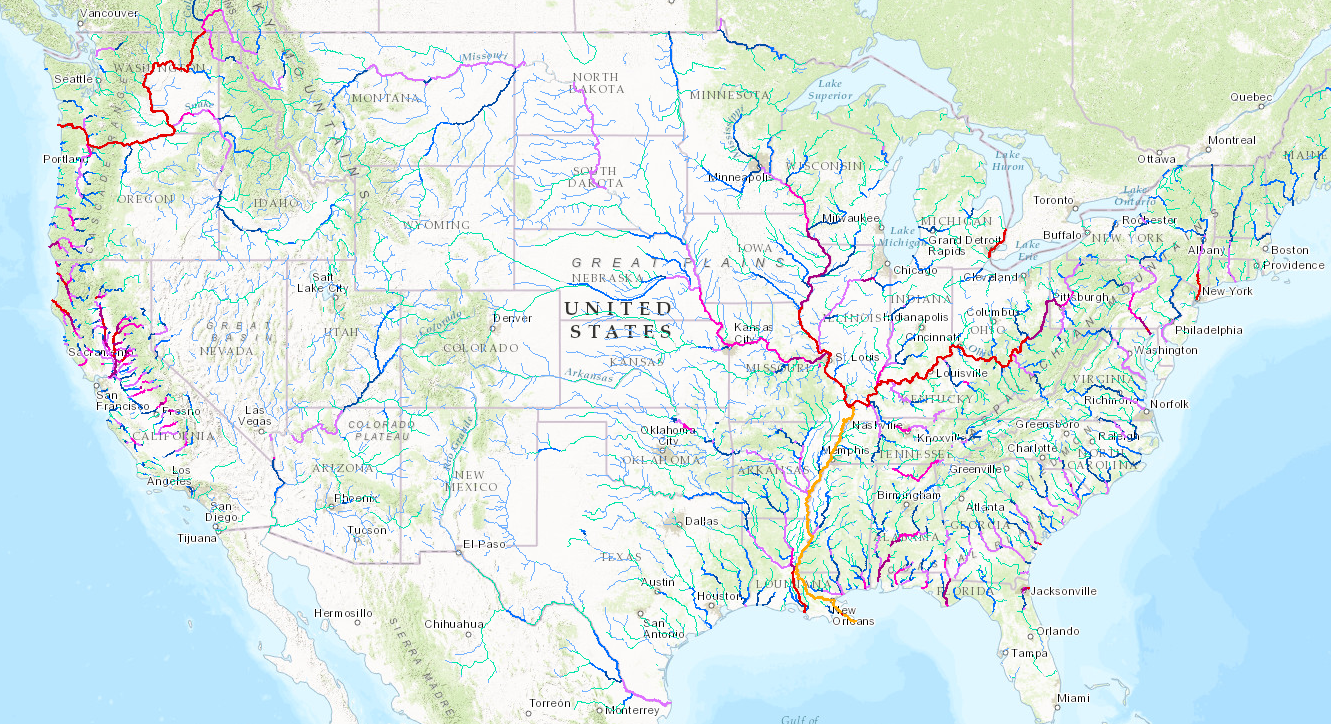 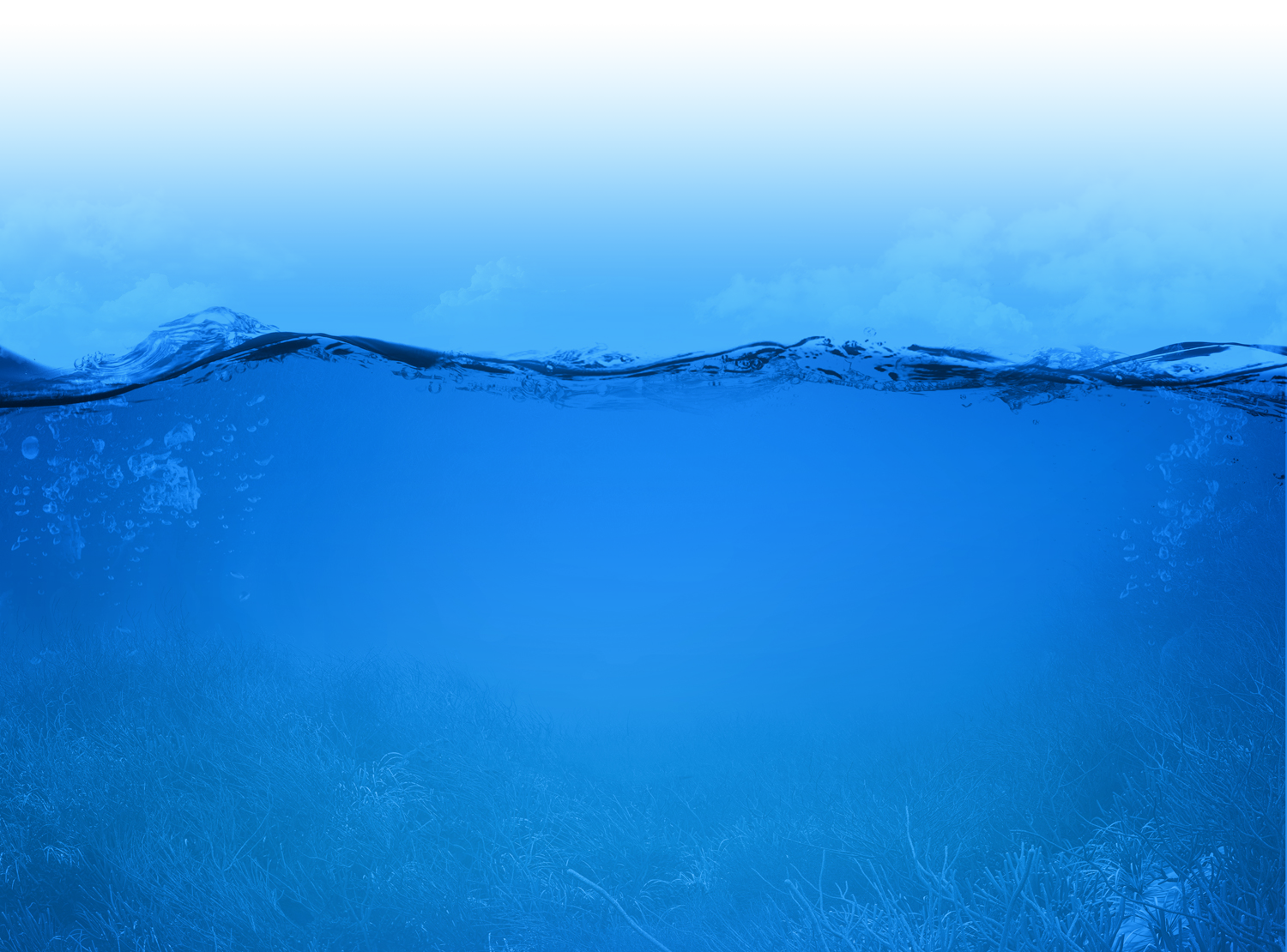 Presentation for West Gulf River Forecast System, 3 March 2017

Acknowledgments: Yan Liu, University of Illinois; David Tarboton, Utah State University; 
Texas Division of Emergency Management; City of Austin, National Weather Service, NCAR, 
National Science Foundation, Colleagues and students at UT Austin.
Information Flow During a Flood Emergency
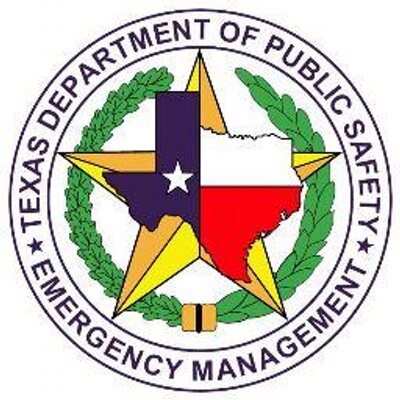 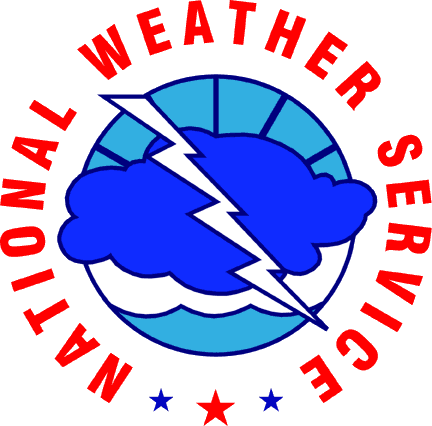 West Gulf River 
Forecast Center
State Operations Center
Weather and 
Flood Forecasting
Flood Impacts
Assessment of 
Conditions
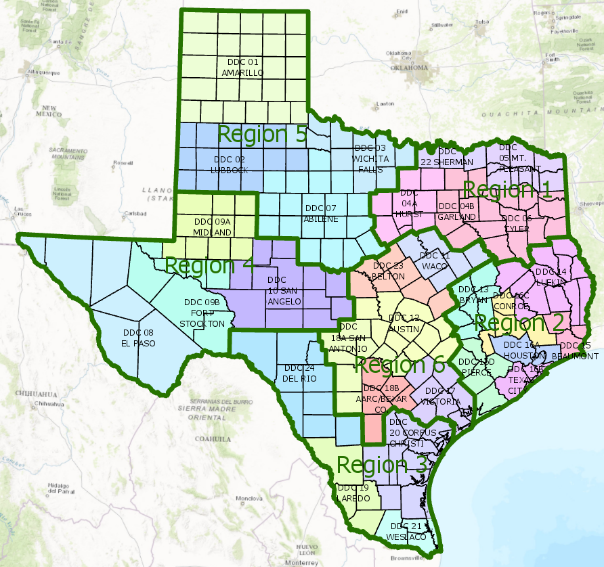 TDEM Area coordinators


Disaster District coordinators


County emergency managers
Communications
Cycle
Emergency 
Response
Current Information Flow
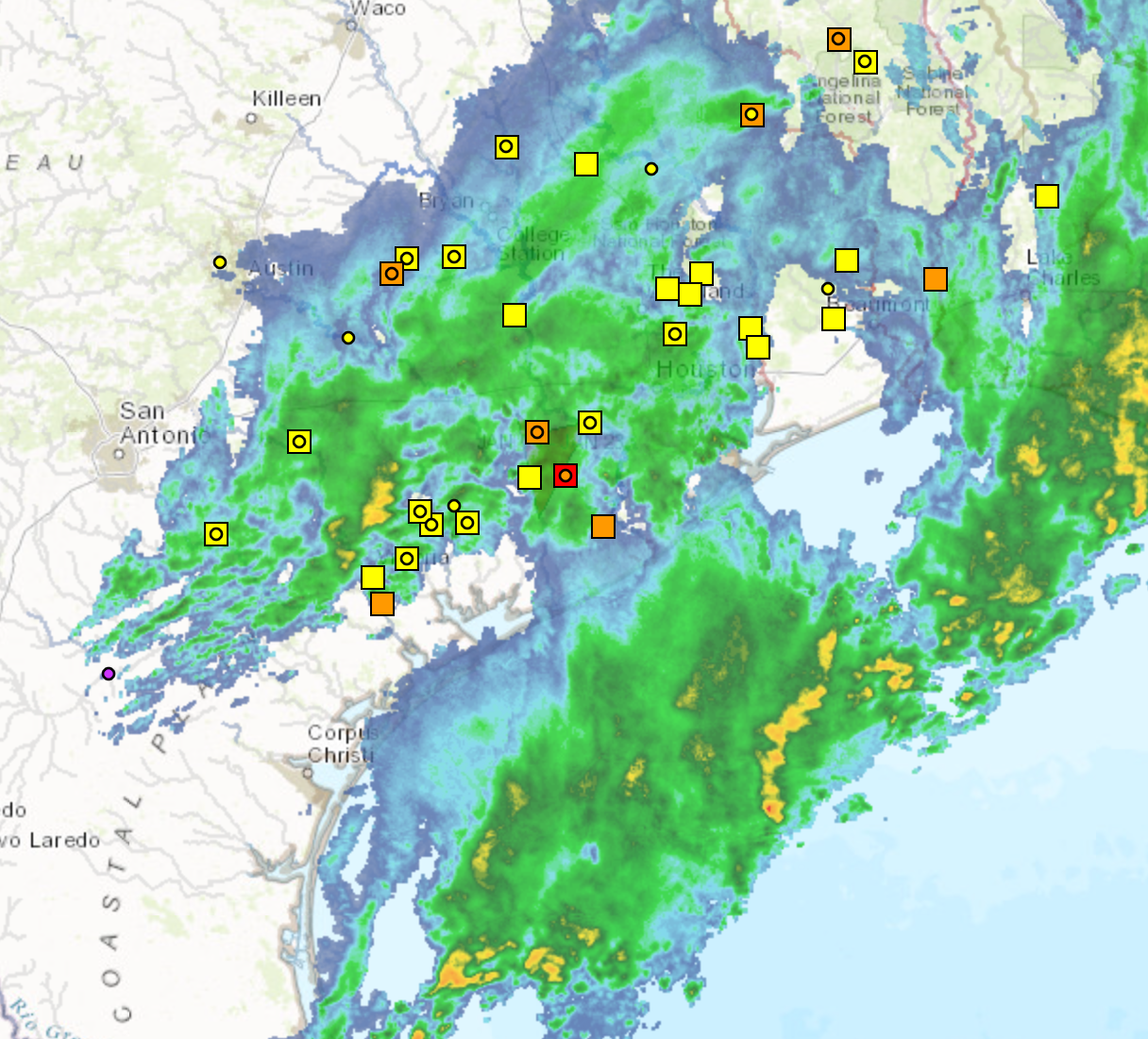 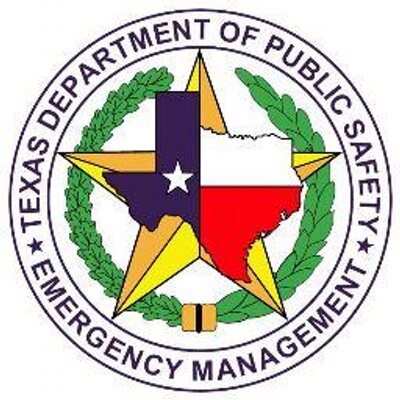 Rain maps
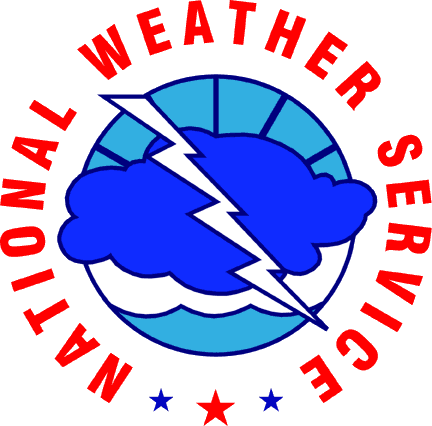 State 
Operations 
Center
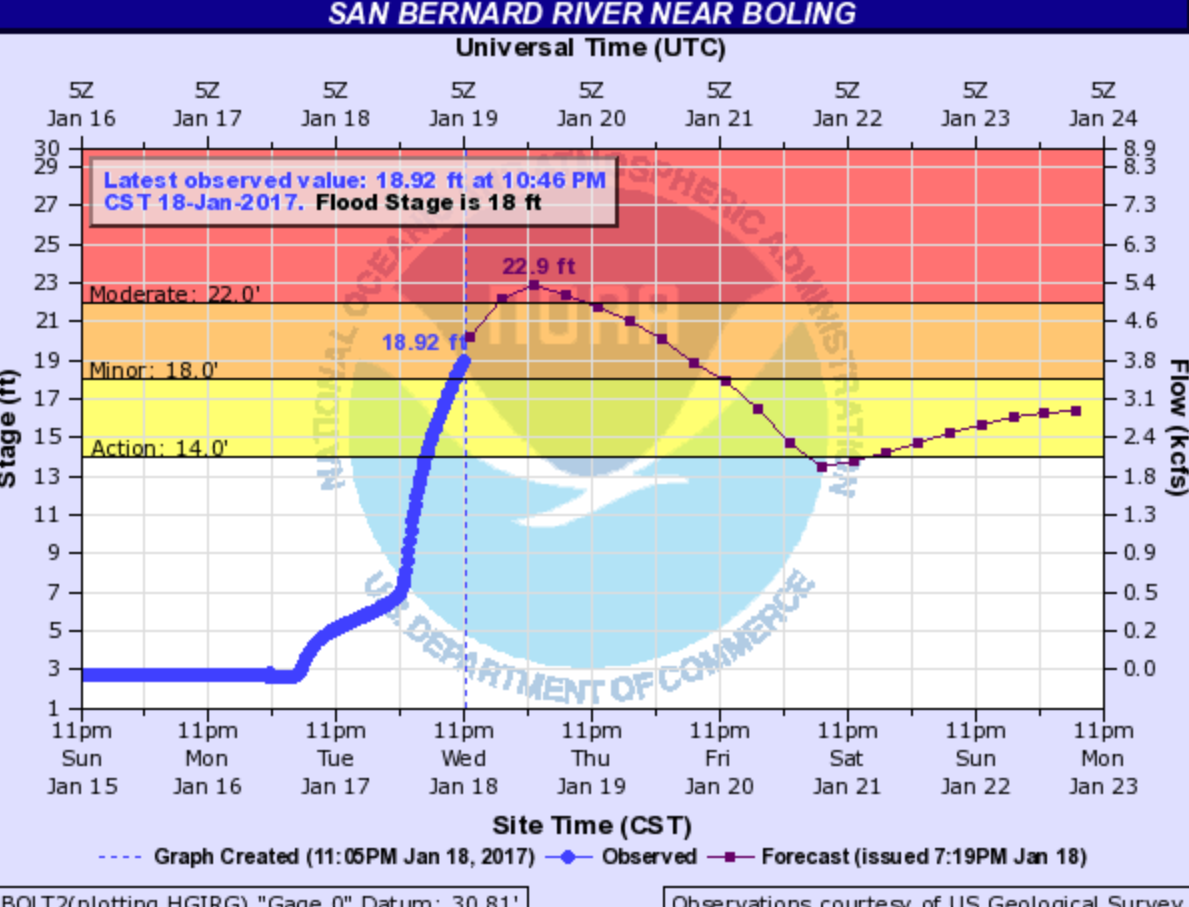 Hydrographs 
at forecast points
Flood Impacts
Assessment of 
Conditions
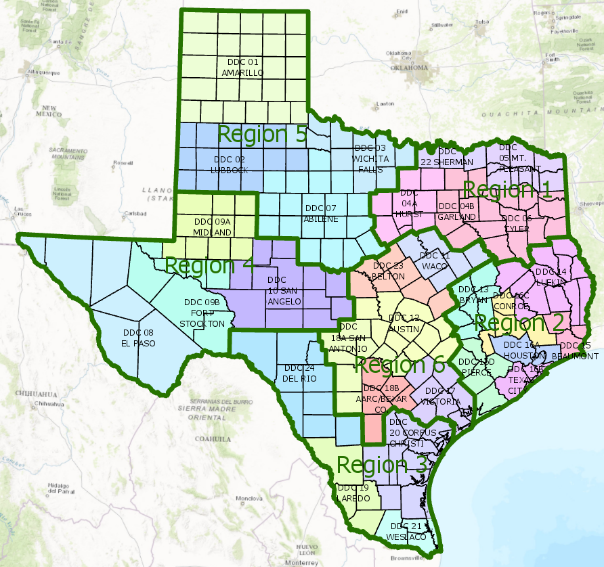 Verbal 
Discussion
Communications
cycle
TDEM Area coordinators
Disaster District coordinators
County emergency managers
Emergency 
Response
Future Information Flow
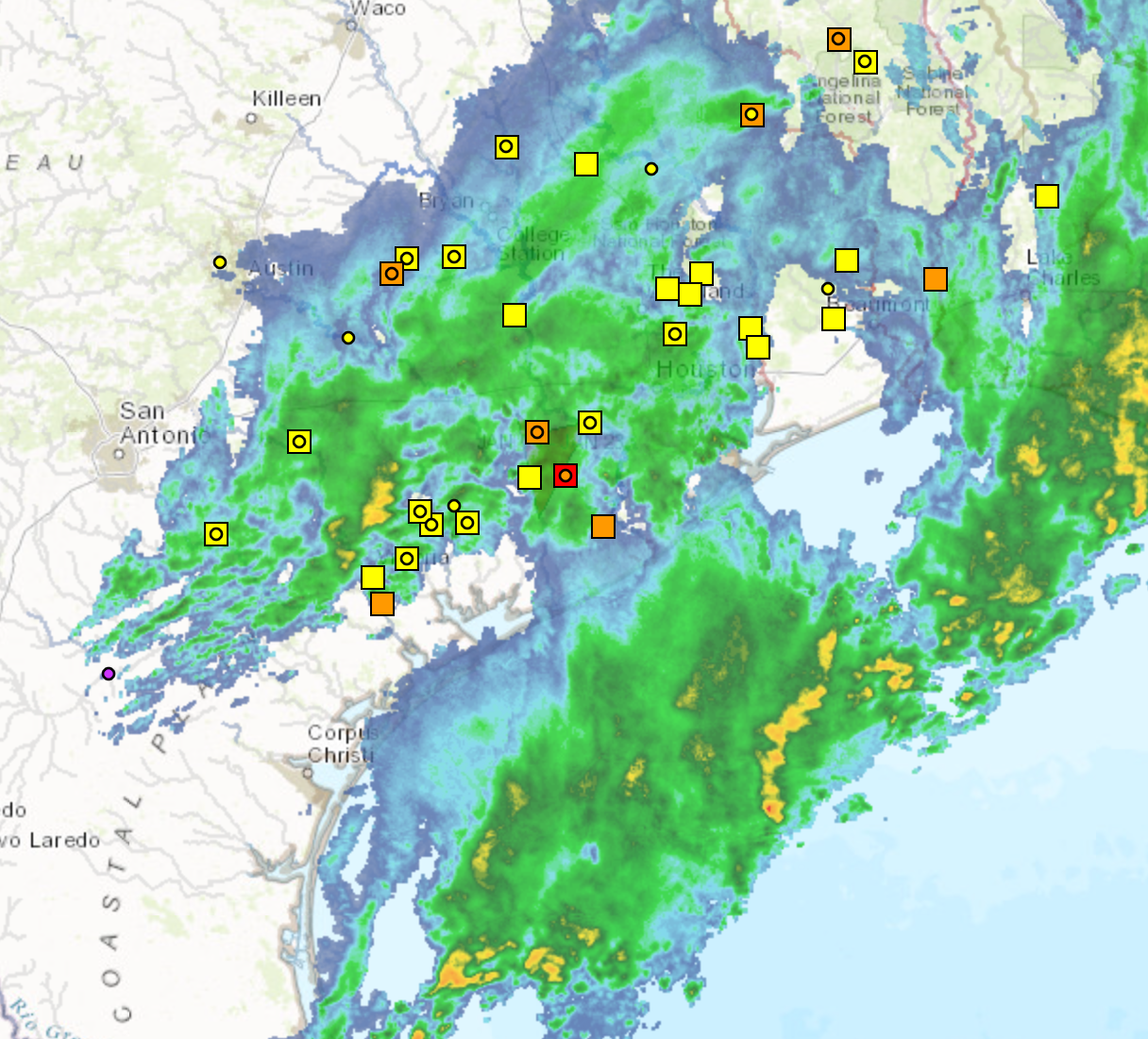 Real-Time
Inundation Map
Flood Impact 
Assessment System
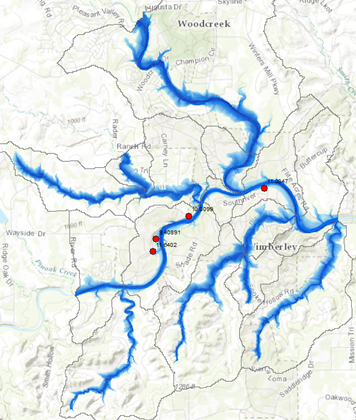 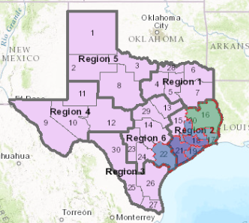 Rain maps
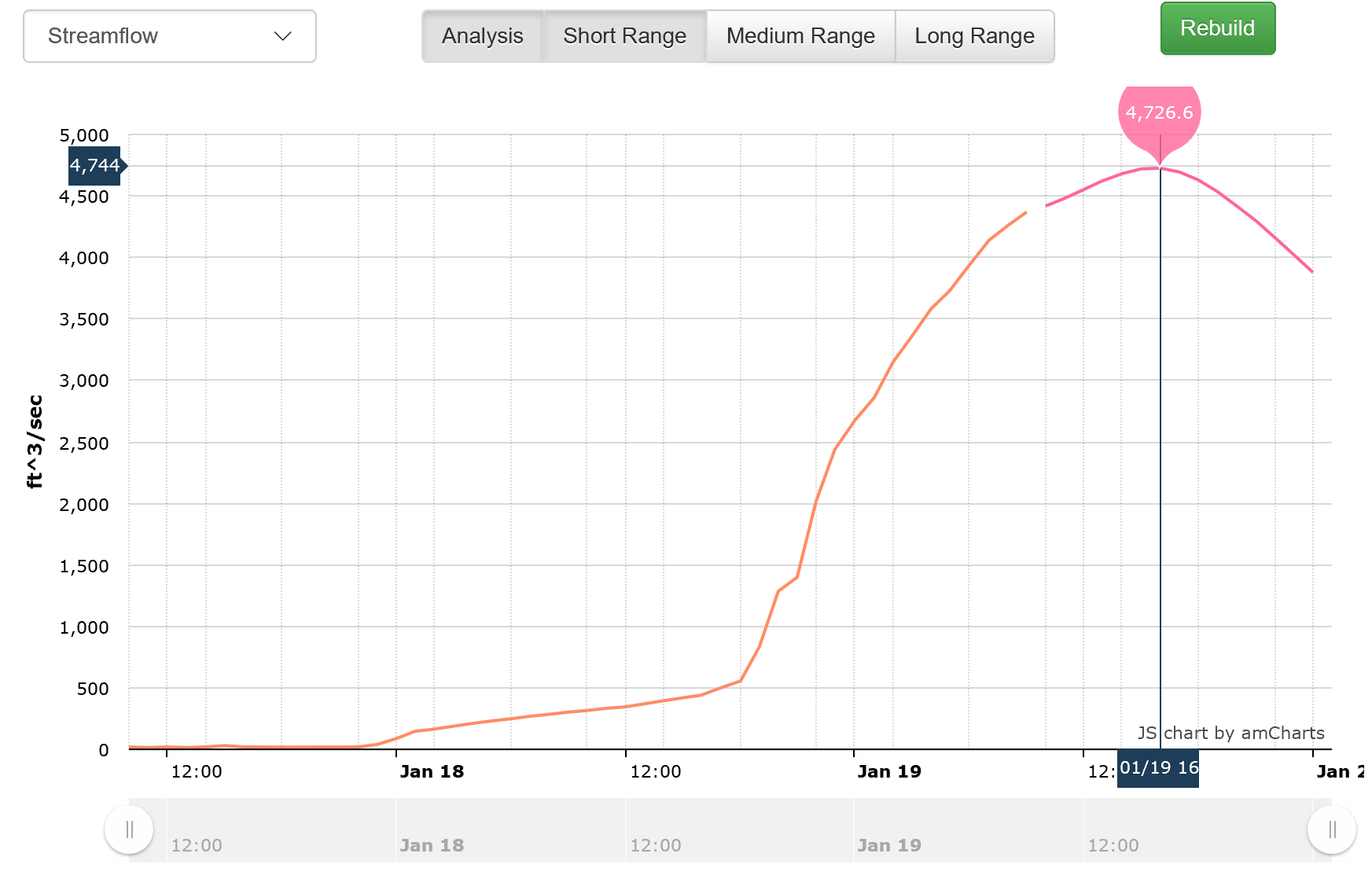 Hydrographs 
from National 
Water Model
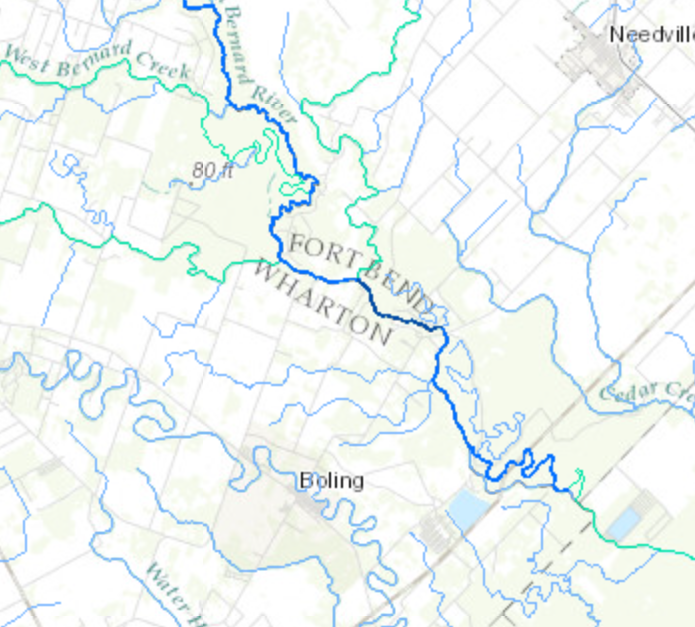 Metrics
State Operations Center
ESRI-Kisters Service
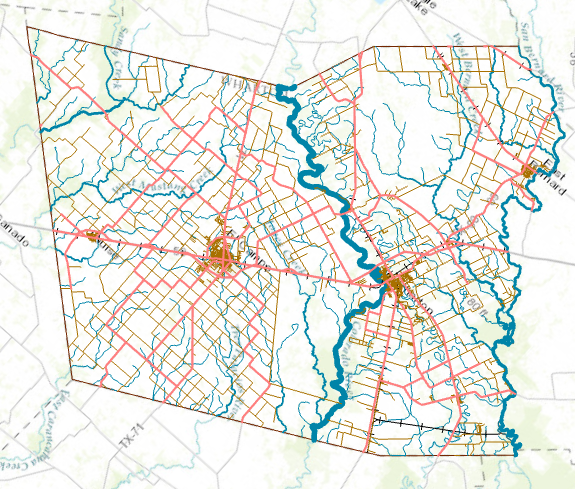 Strategic Flood 
Response Map
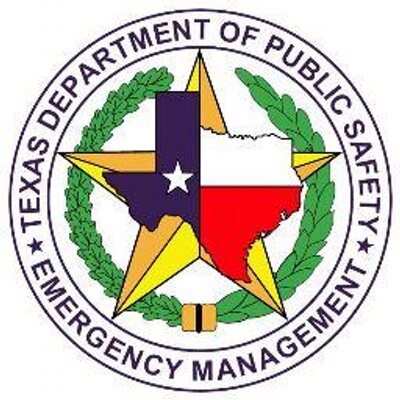 Assessment 
of Conditions
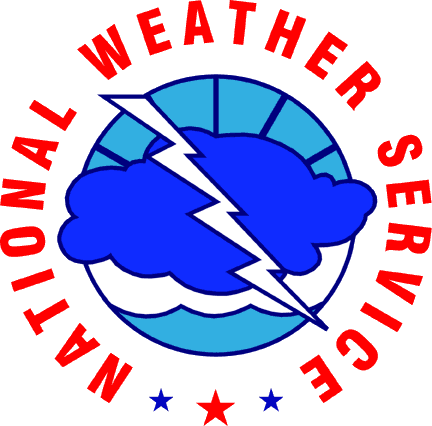 Discussion
Emergency 
Response
Reporting impacts:
TDEM Area Coordinators
Disaster District Coordinators
County Emergency Management Coordinators
Automated workflow for short term and medium term forecasts
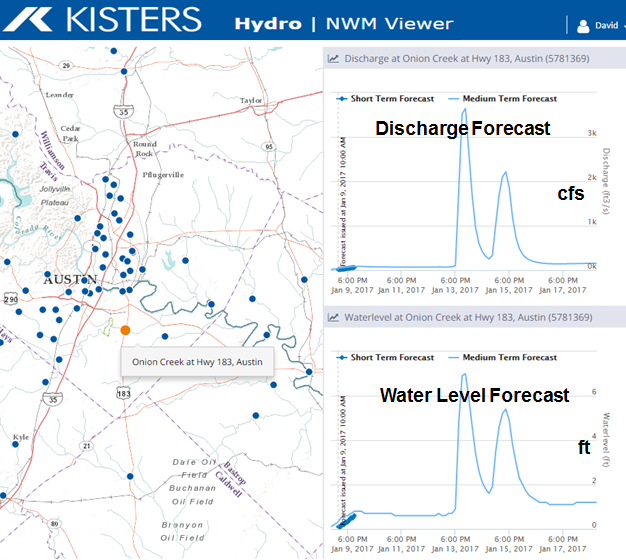 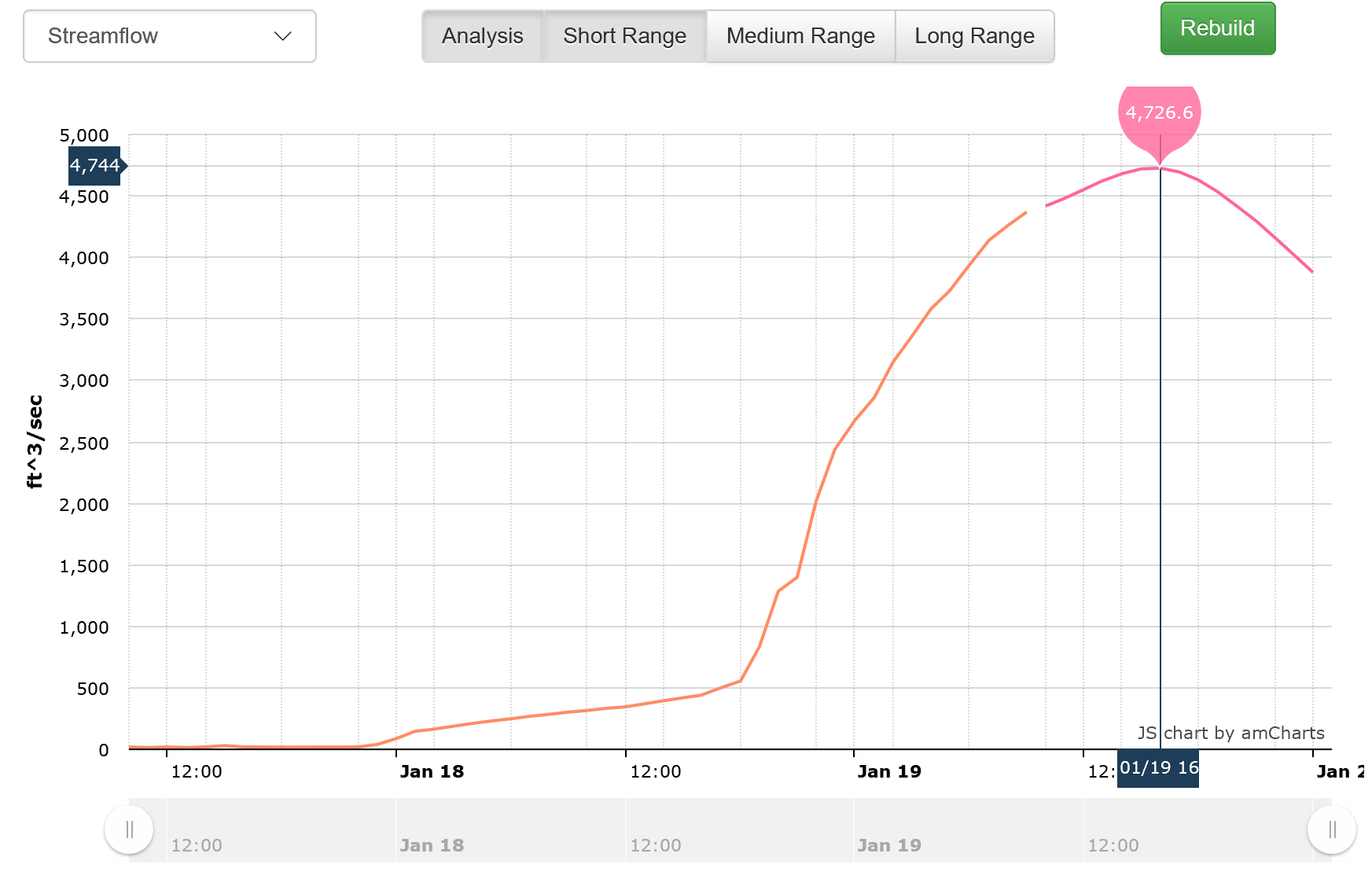 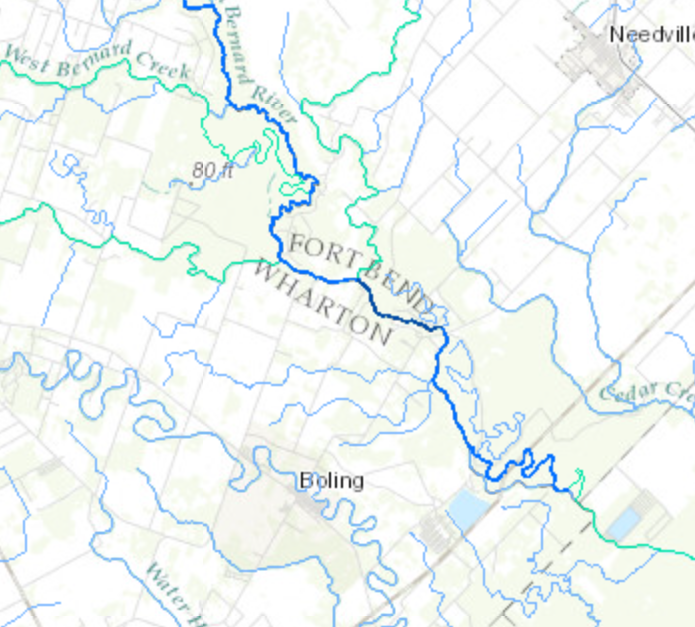 National Water Model discharge forecasts
Conversion of discharge to depth using rating curves
Inundation mapping and local impact assessment
Summary of Impacts for Disaster Districts
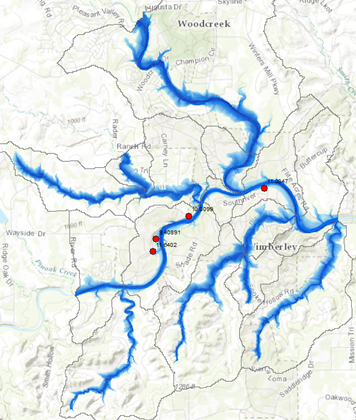 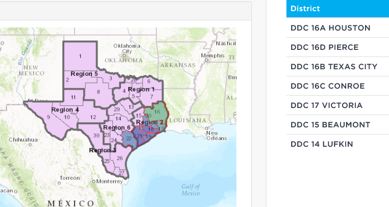 ESRI
Proposed Approach
Texas Flood Response System
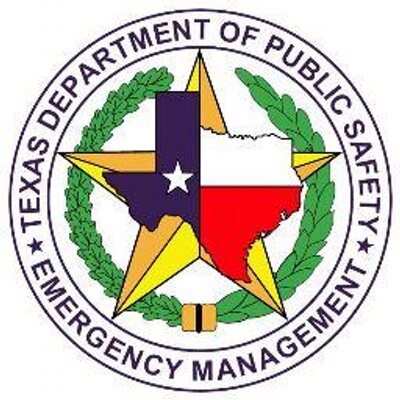 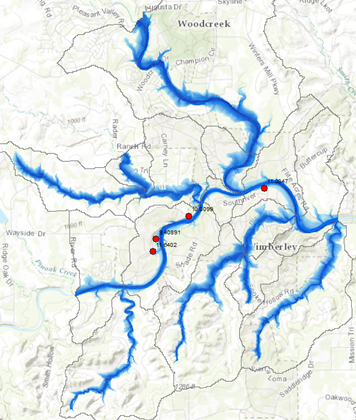 Real-Time
Inundation Map
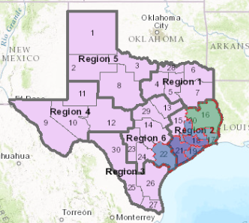 Flood Impact 
Assessment System
Three key elements:

Strategic Flood Response Map

Real-Time Inundation Map

Flood Impact Assessment System
Strategic Flood 
Response Map
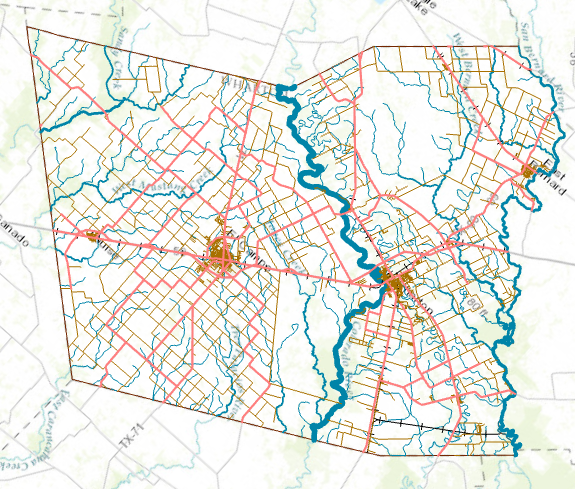 Assessment 
of Conditions
Discussion
Emergency 
Response
Real-Time Flood Inundation Mapping Onion Creek at Highway 183
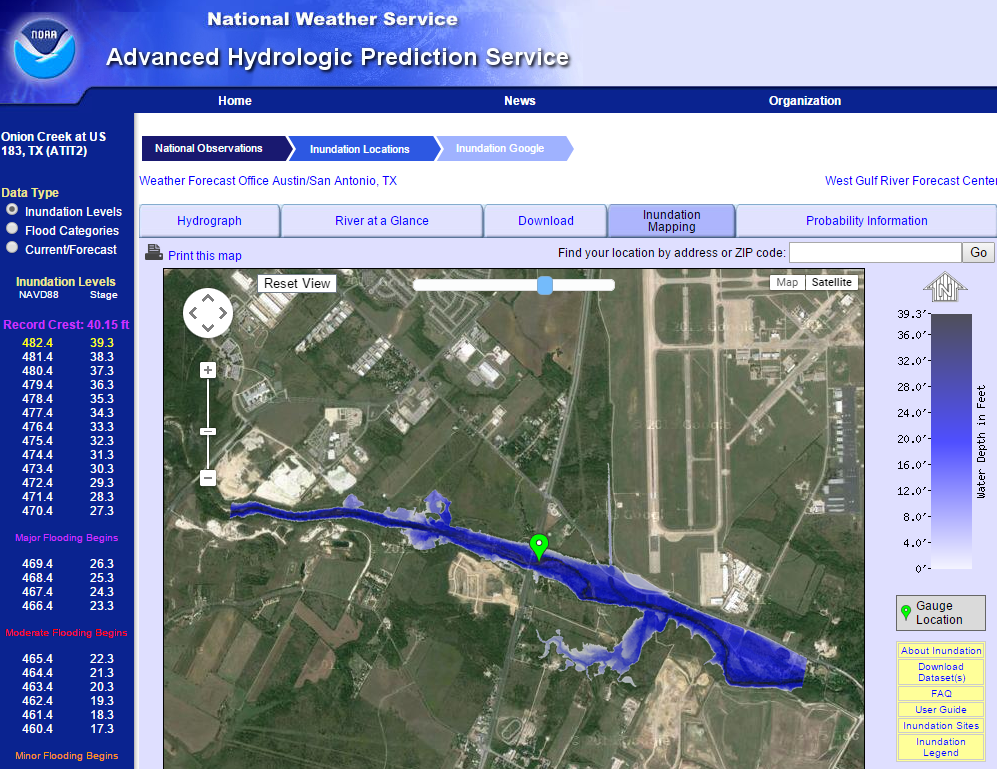 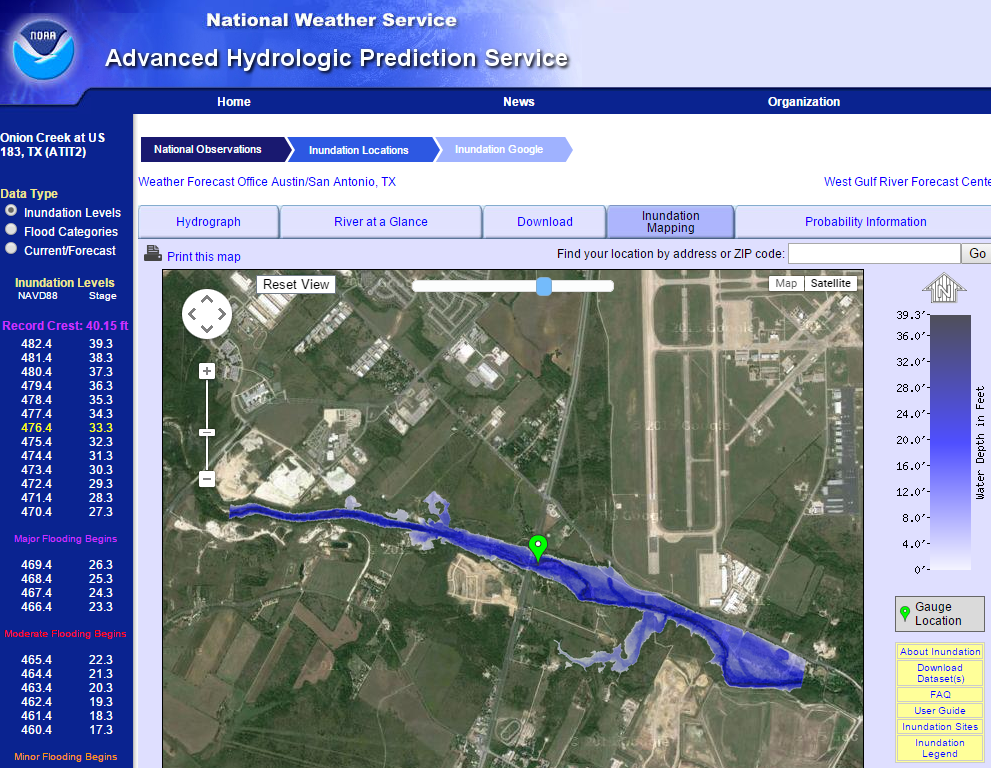 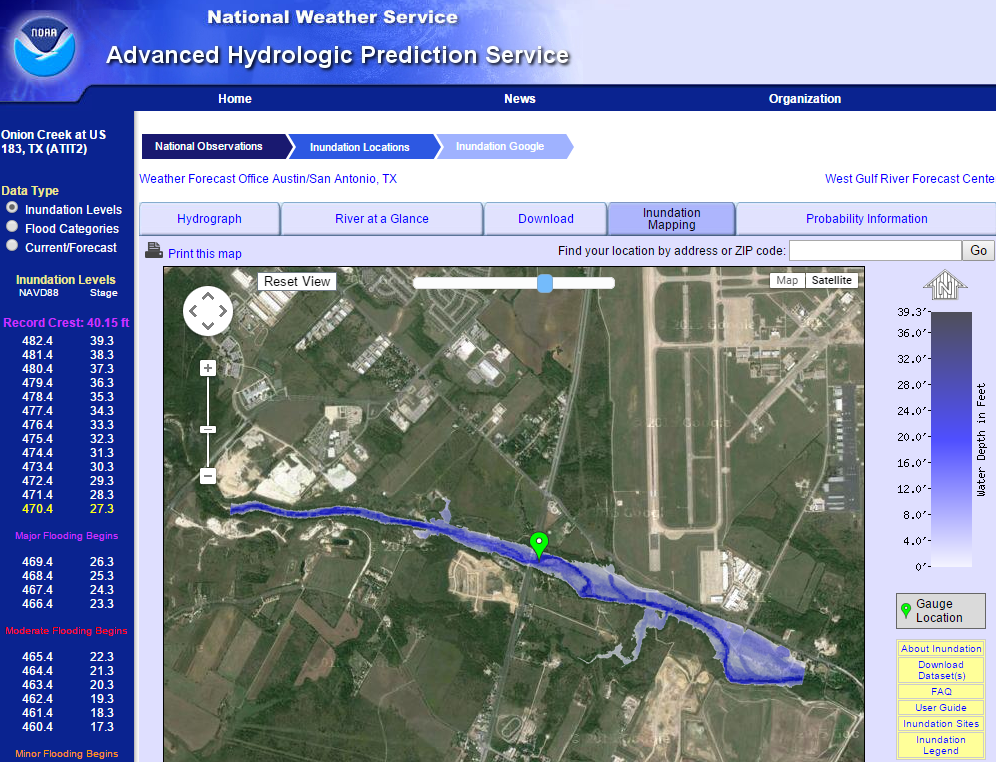 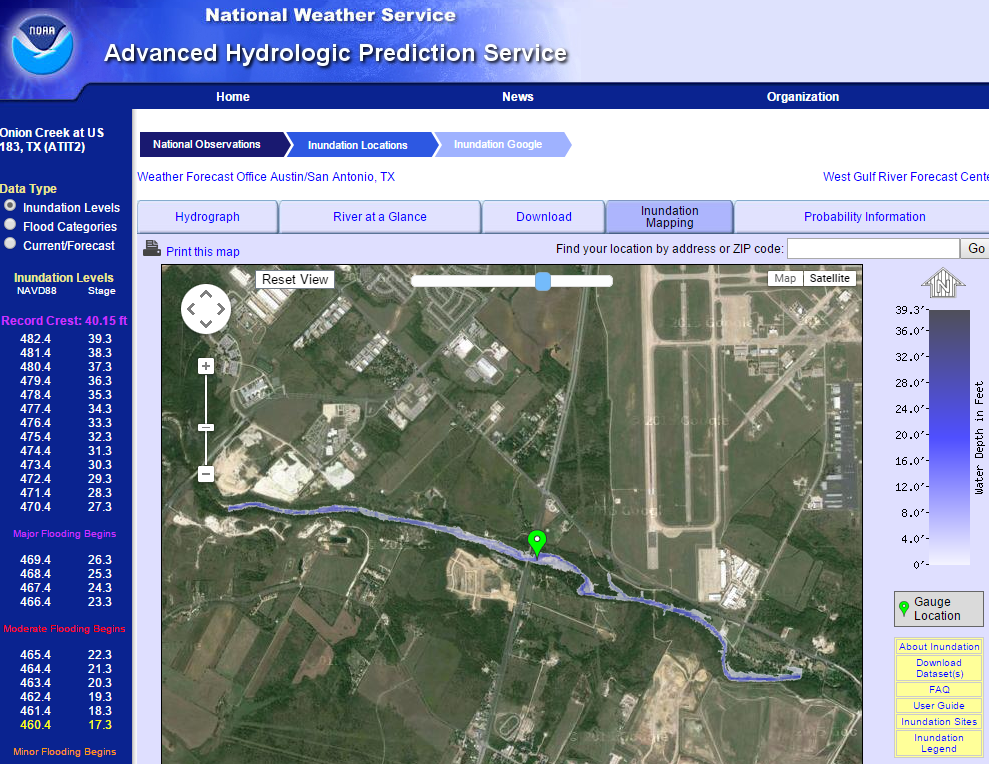 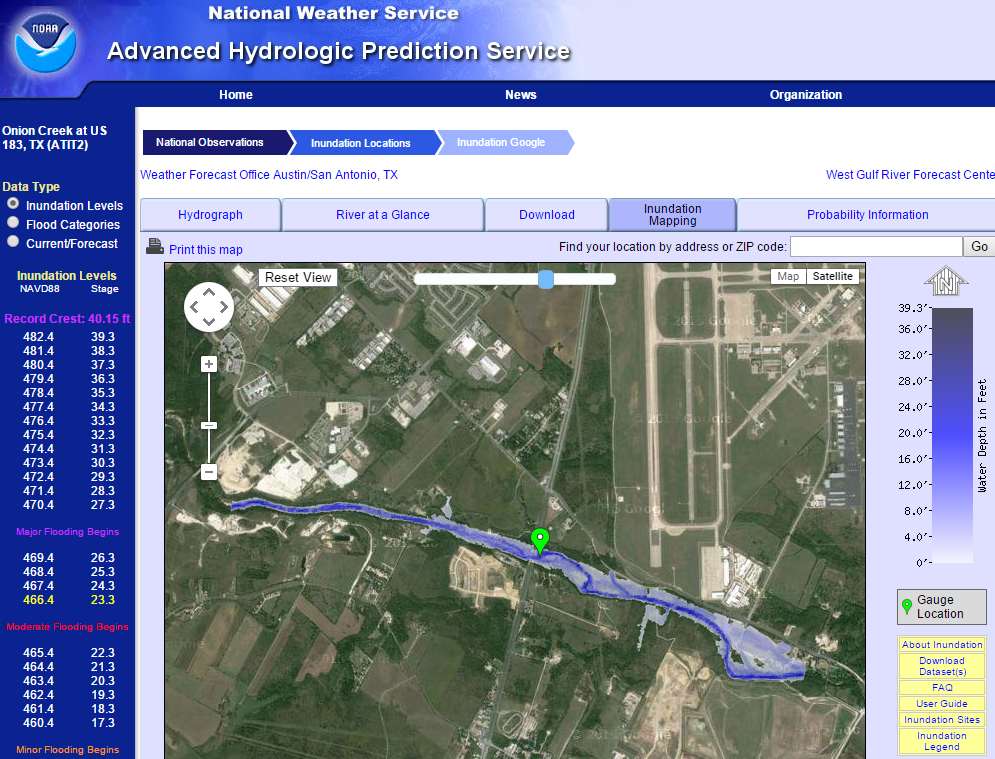 http://water.weather.gov/ahps2/inundation/inundation_google.php?gage=atit2
USGS Rating Curve at a Stream Gage
Onion Creek at Highway 183
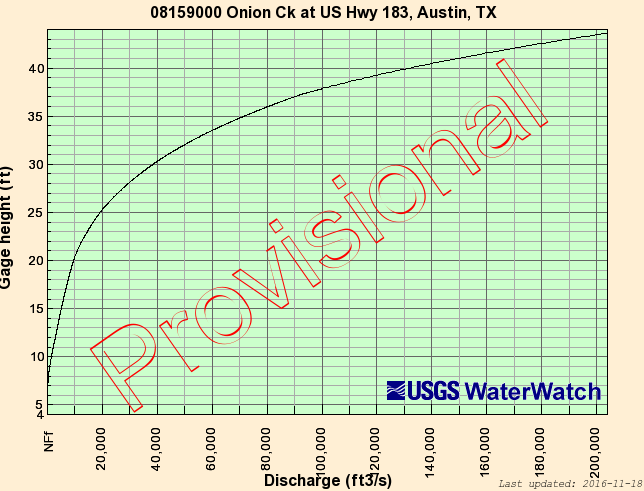 Measure 
Water Level
Determine Discharge
Real Time Charts for Discharge and Depth for all of Texas
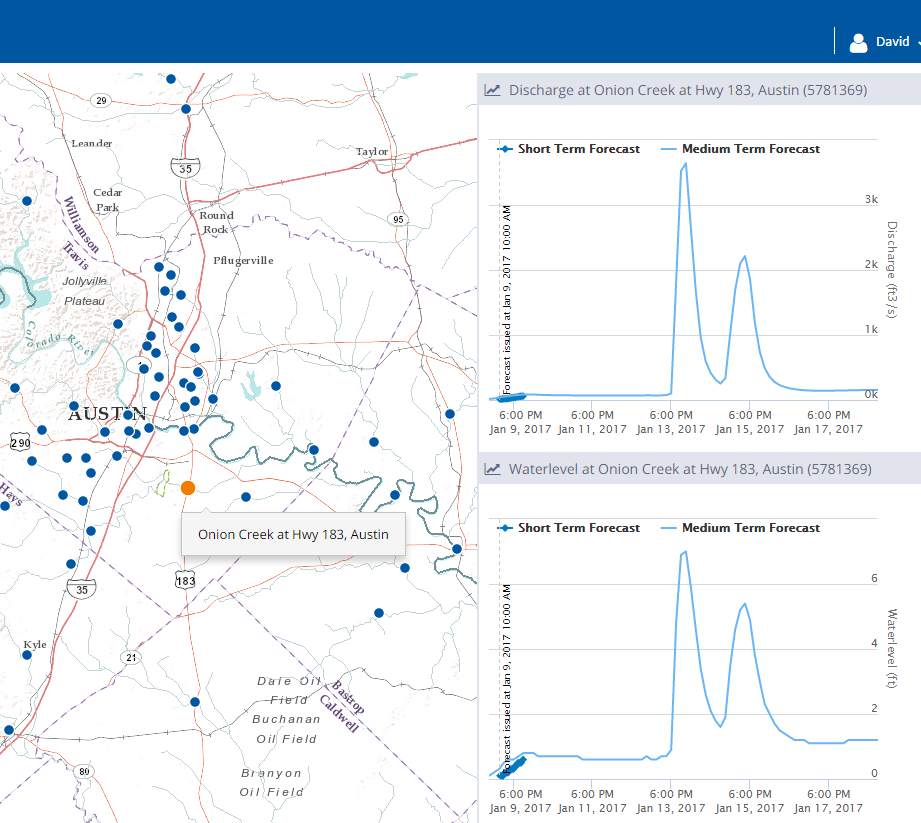 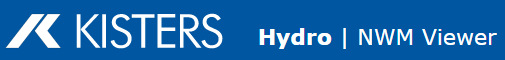 Discharge Forecast
cfs
Water Level Forecast
ft
Method for Determining Flood Risk:Height Above Nearest Drainage (HAND)
Flooding occurs when Water Depth is greater than HAND
Address Point
HAND
Flood
Normal
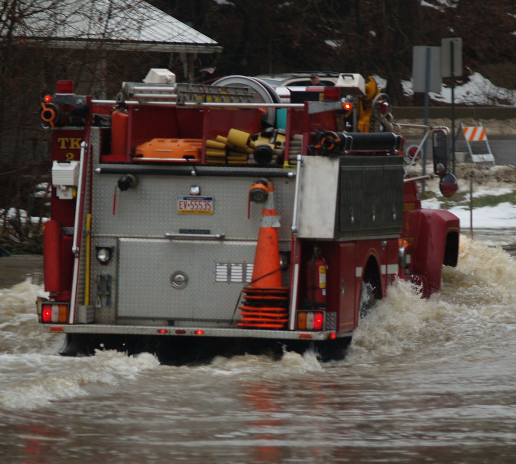 Texas Address Points
8.7 million points
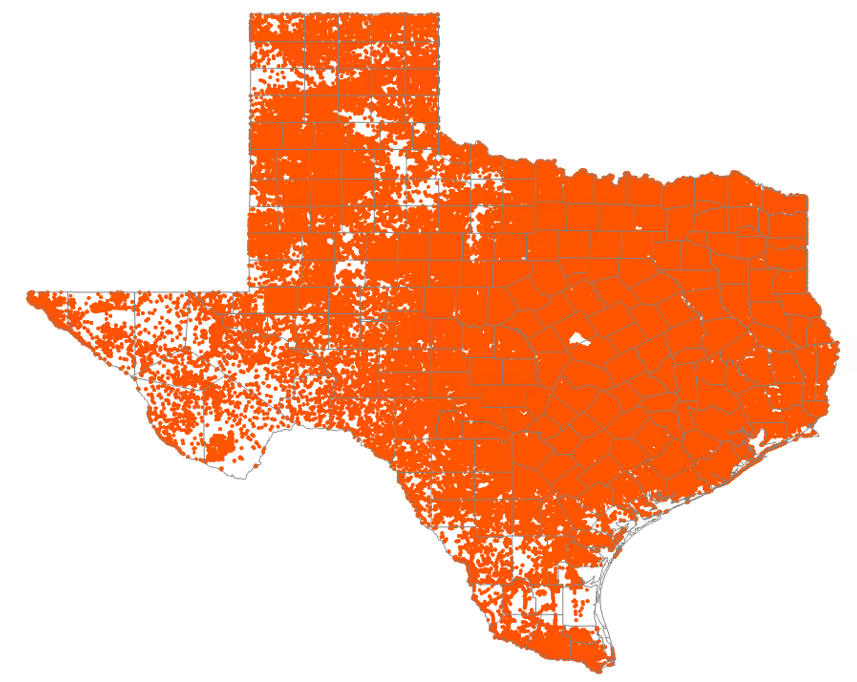 Used for dispatching emergency 
response vehicles in 911 systems
Address points attributed with HAND using LIDAR Austin, Texas: A data rich community
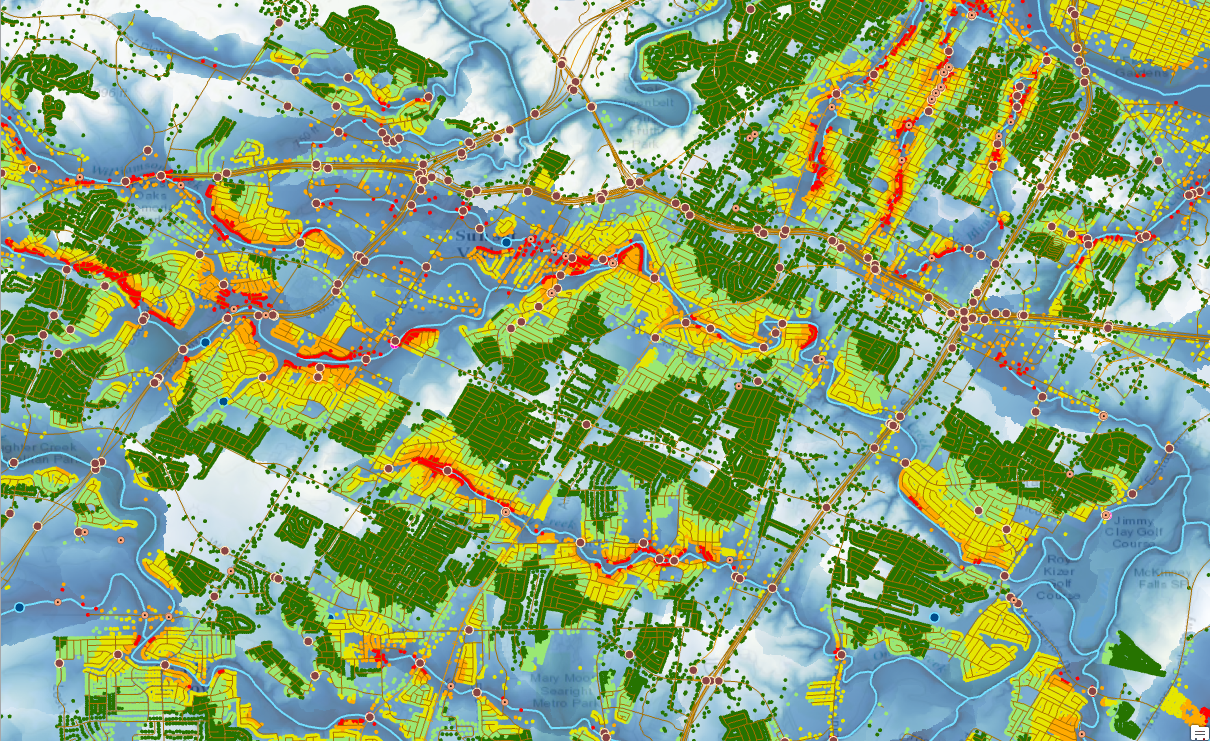 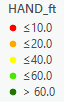 Detailed engineering modeling on creeks Austin, Texas: A data rich community
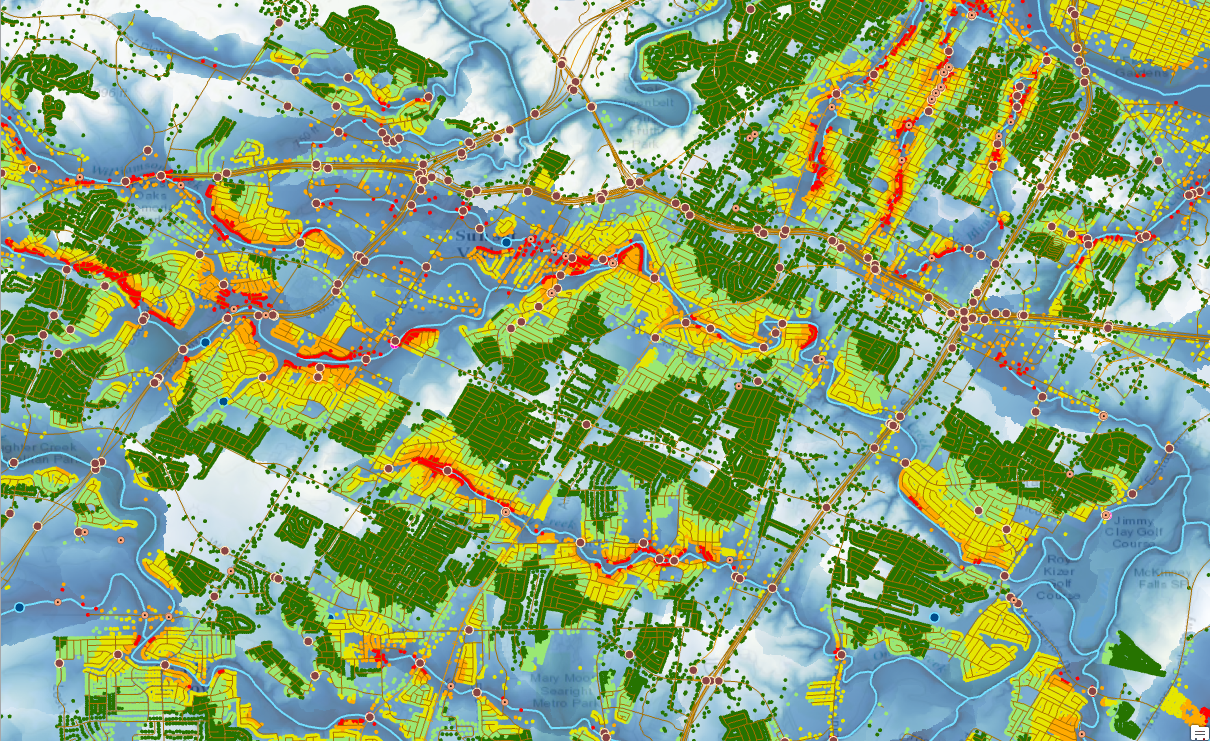 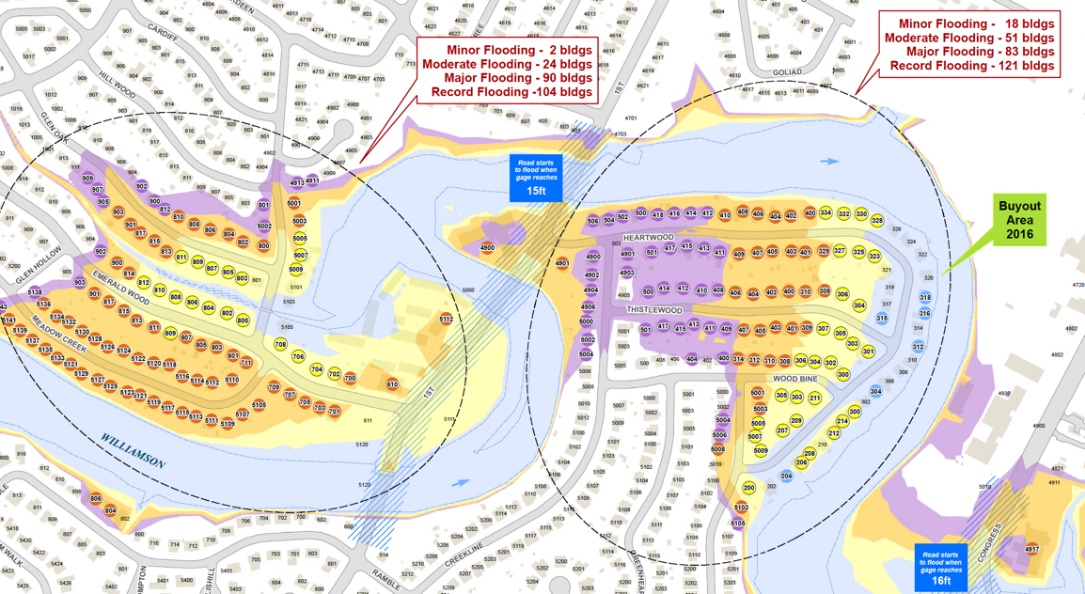 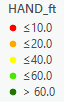 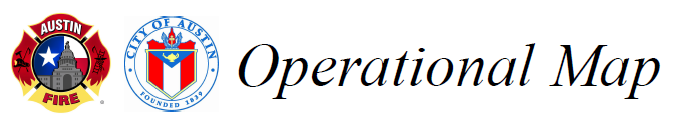 Collaboration between Austin Fire Dept and Flood Early Warning System
Flood operational maps for 21 Austin creeks
Tested in six table top exercises over last 2 years
Now deployed in fire trucks in paper and pdf format
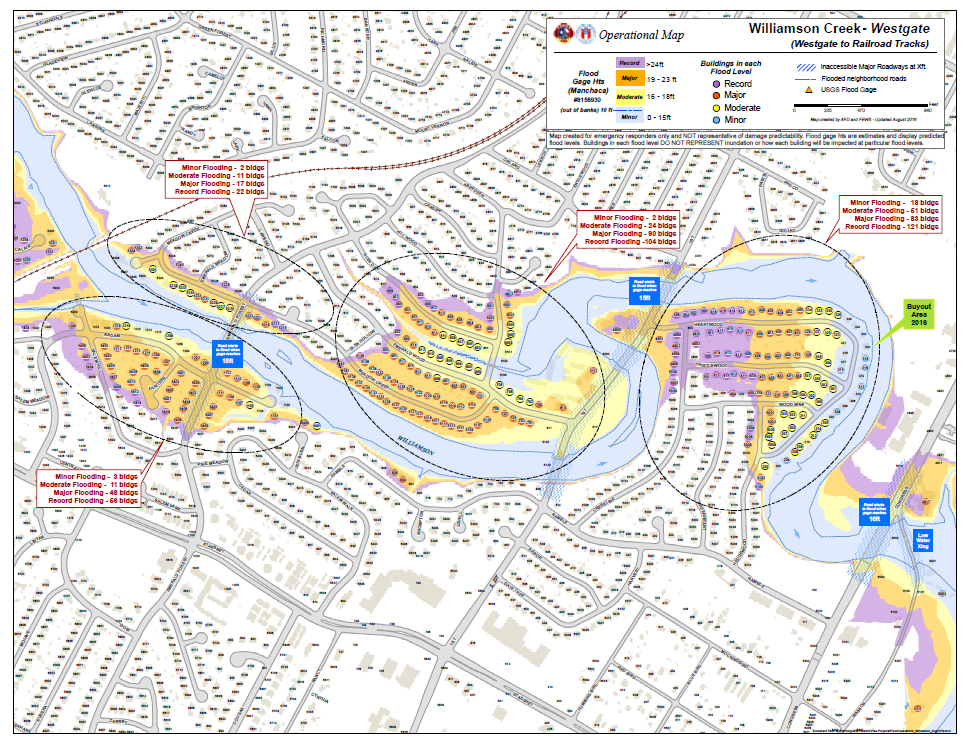 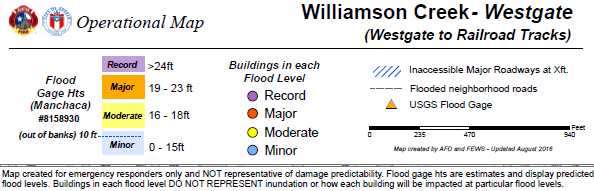 Flood Operational Maps
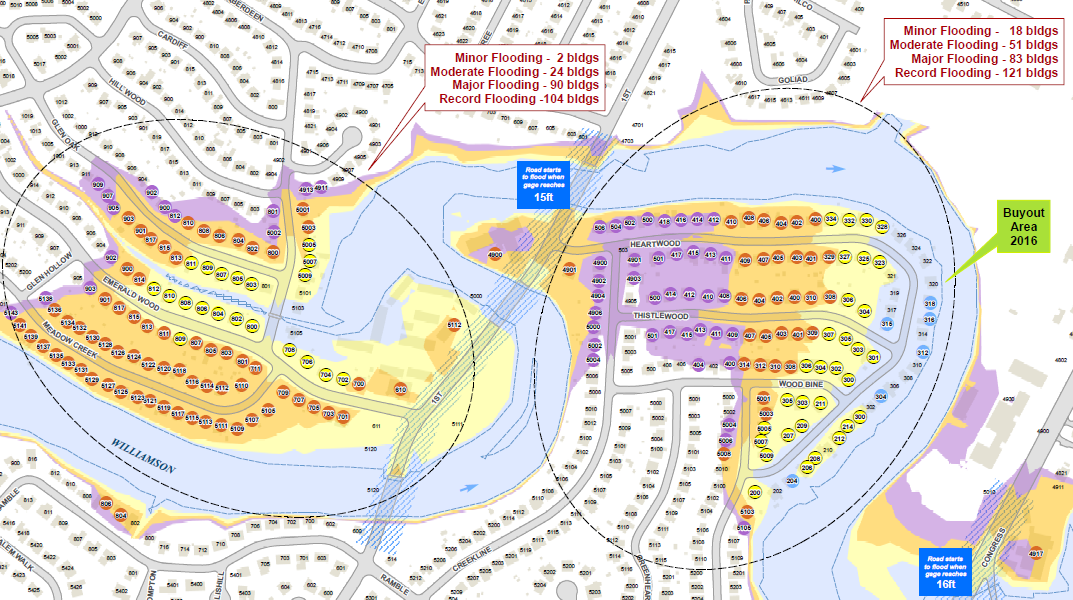 Potentially flooded
neighborhoods
Flood depth in houses
3ft 

6” – 3 ft

< 6”
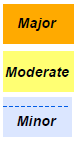 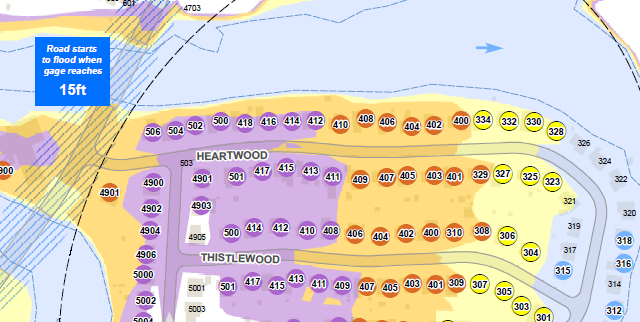 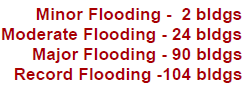 FEMA National Flood Hazard Layer in Texas (~ 120 counties)
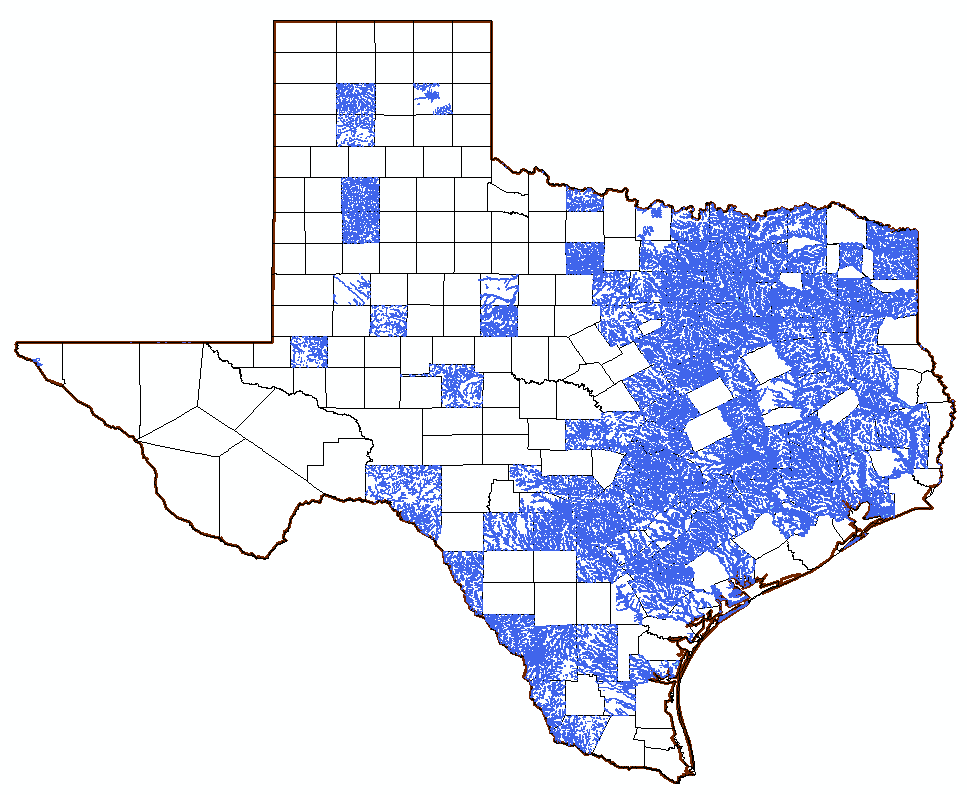 Large areas of Texas 
lack flood information
Wharton County
Paper Map of Wharton County
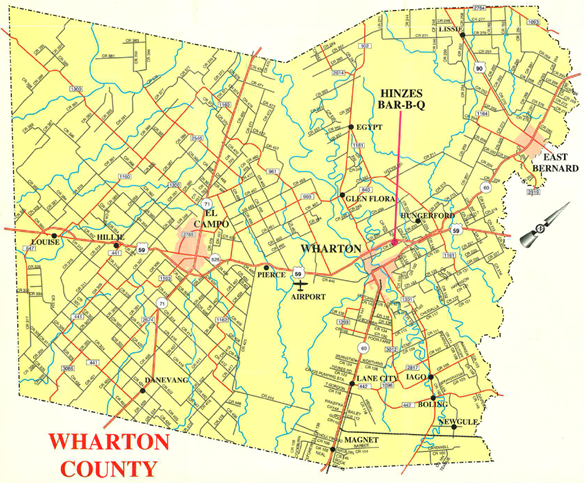 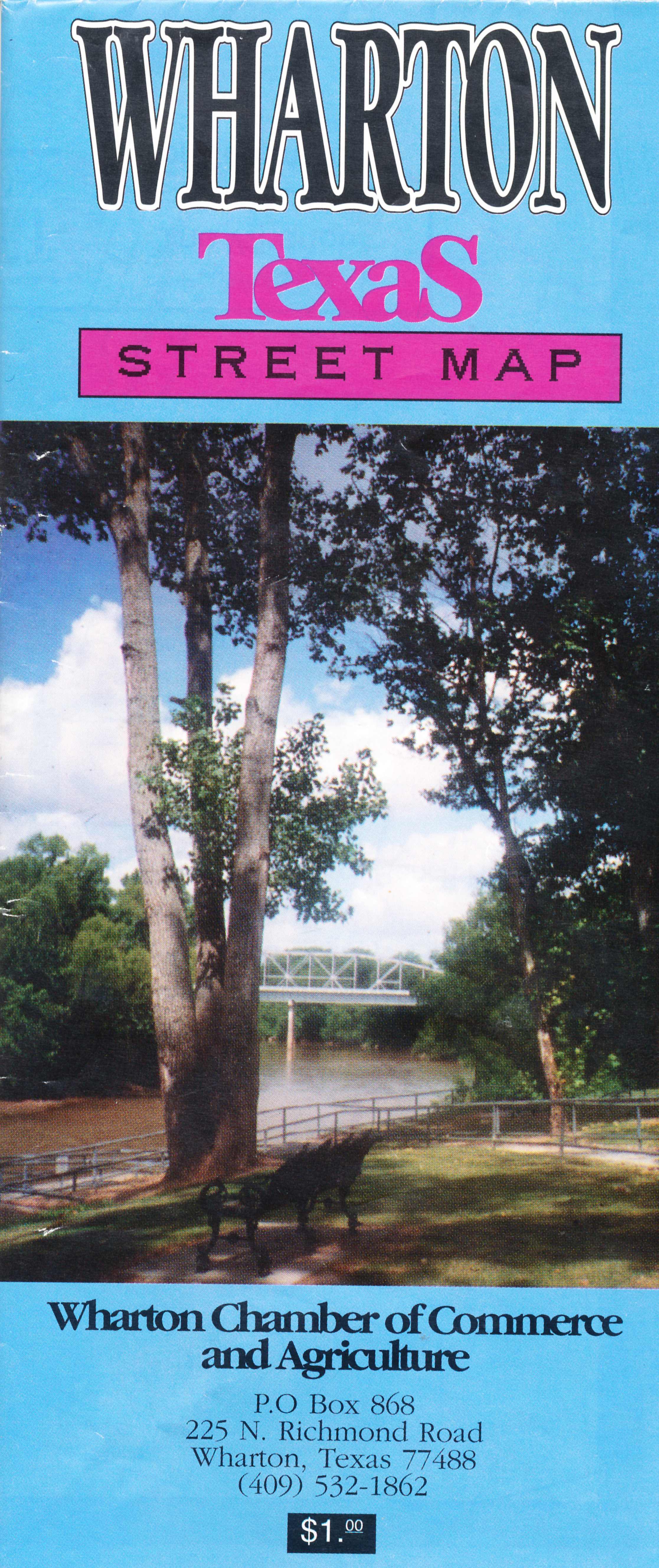 Strategic Flood Base Map for Wharton County
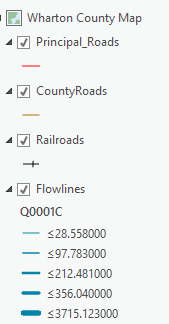 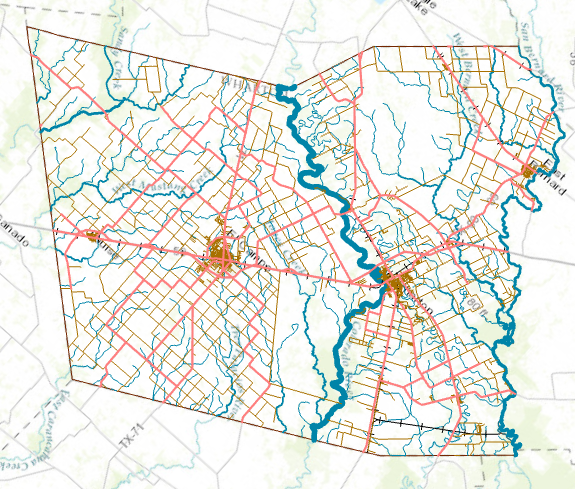 Prepared using standard Texas GIS data
Potentially Impacted Features in Wharton County
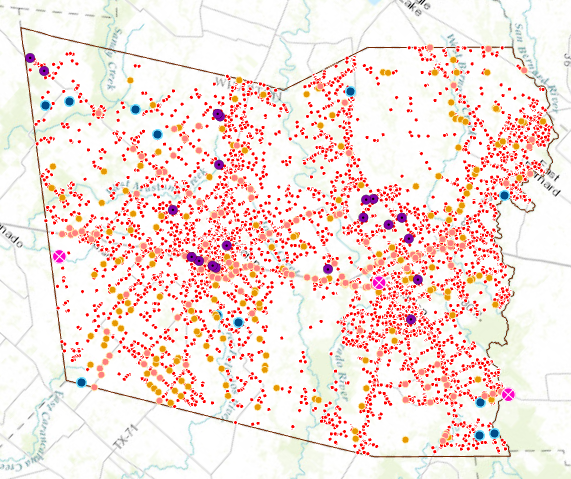 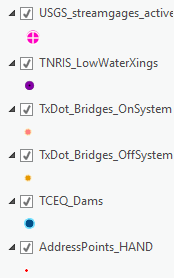 (3)
(21)
(176)
(189)
(12)
(20,342)
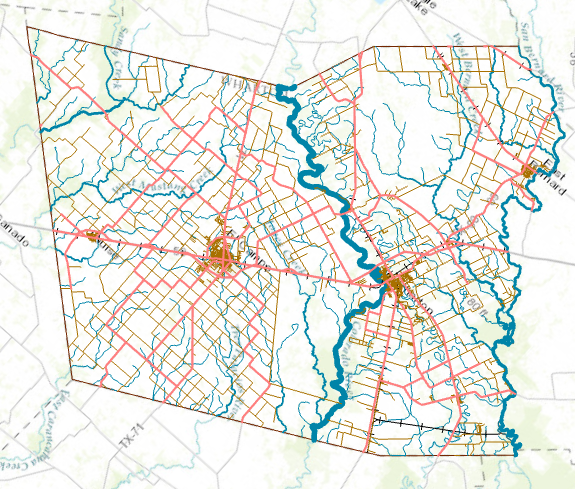 Add Selected Features to the Base Map with the help of: 
County Emergency Management Coordinator
TDEM Disaster District Coordinator
Common Operating Picture for each County
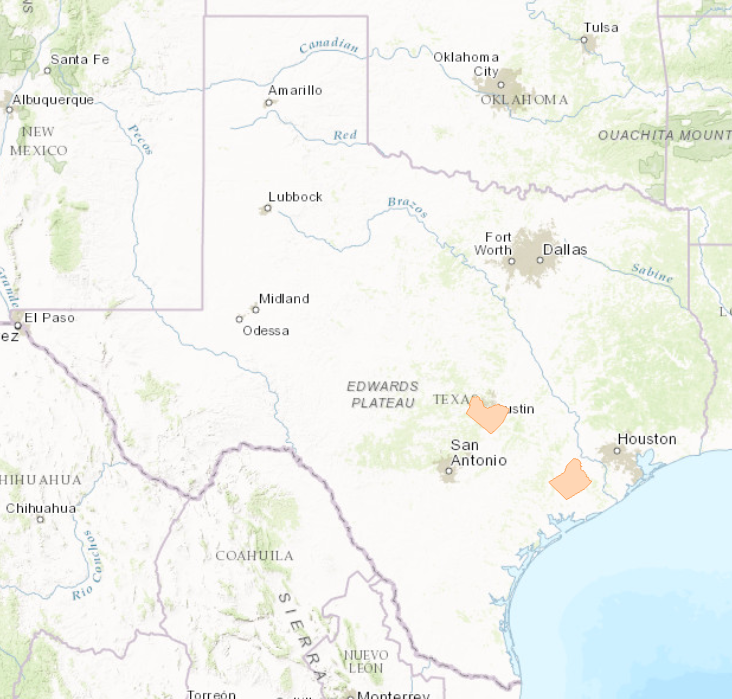 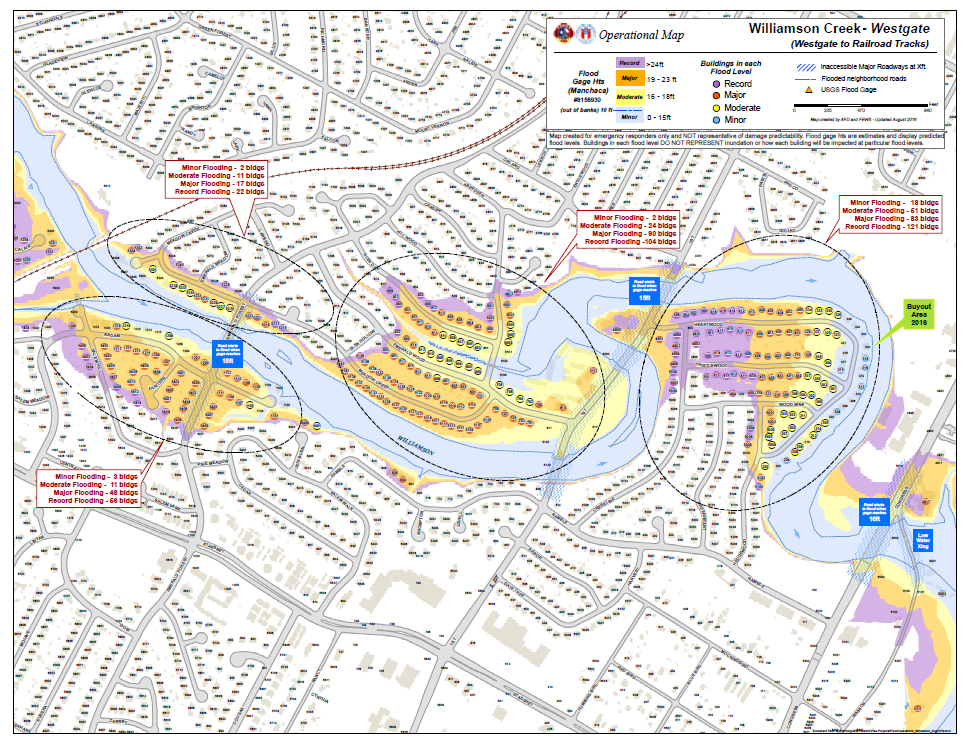 Summarize information for 
urban counties
Prepare information for
rural counties
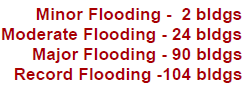 Travis
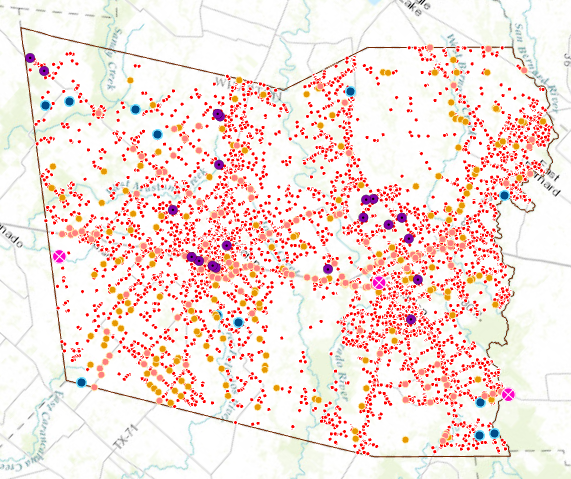 Wharton
… Buildings
Identify neighborhoods at risk from flooding
using FEMA flood maps and interaction 
with county Emergency Management Coordinator
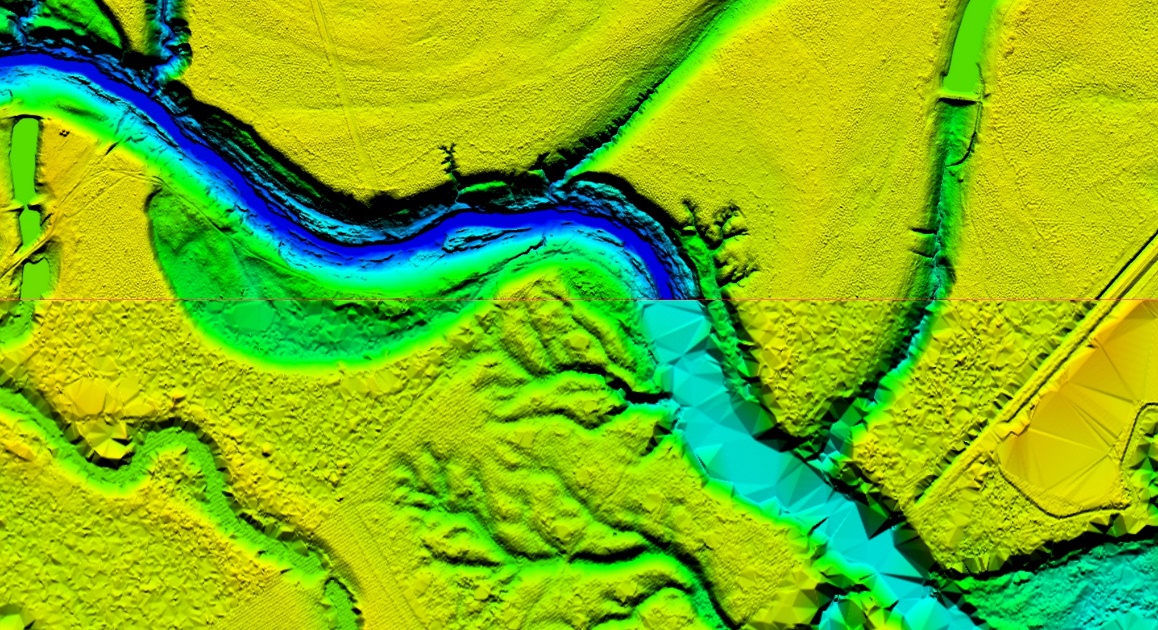 4 points per square meter
LIDAR Terrain Mapping
0.5 points per square meter
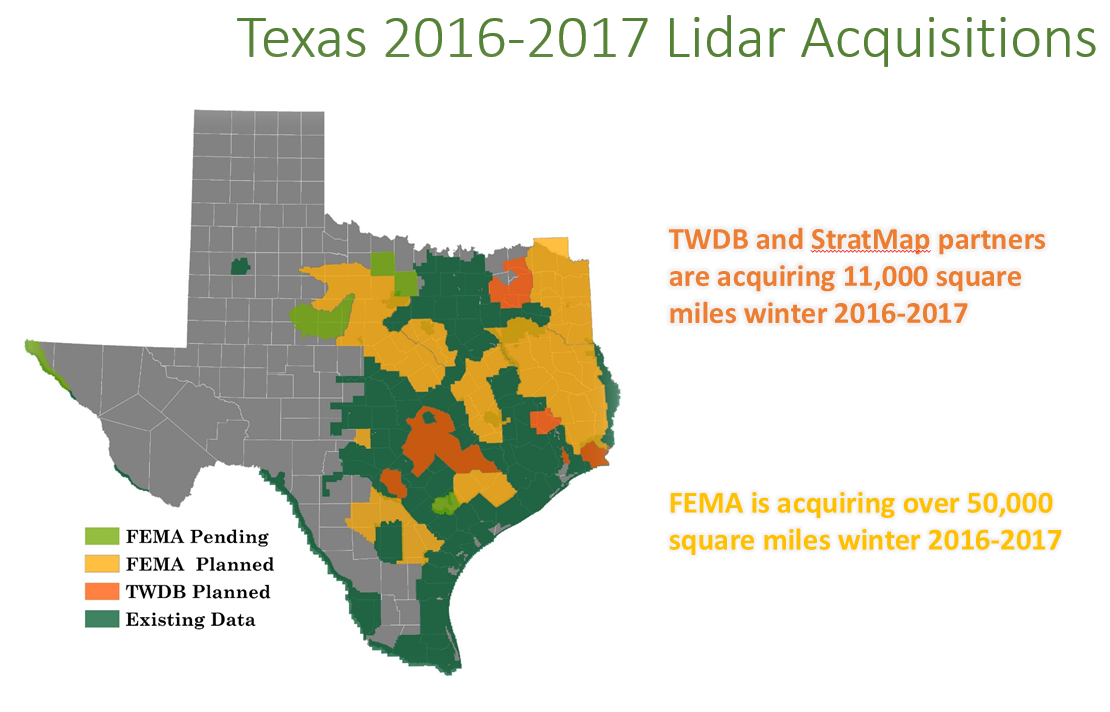 Wharton County
Source of Images: Joey Thomas, TNRIS
River Toolbox – Integrity Checking and Database Adjustment
Minimum channel elevation – adjustment to get to bottom of the channel

Channel hydraulic properties – comparison with HEC-RAS geometries

Reach rating curves – comparison with USGS ratings

Inundation mapping extent – compare with FEMA flood maps

Checking water depth – Compare to USGS measurements in Kisters NWM viewer
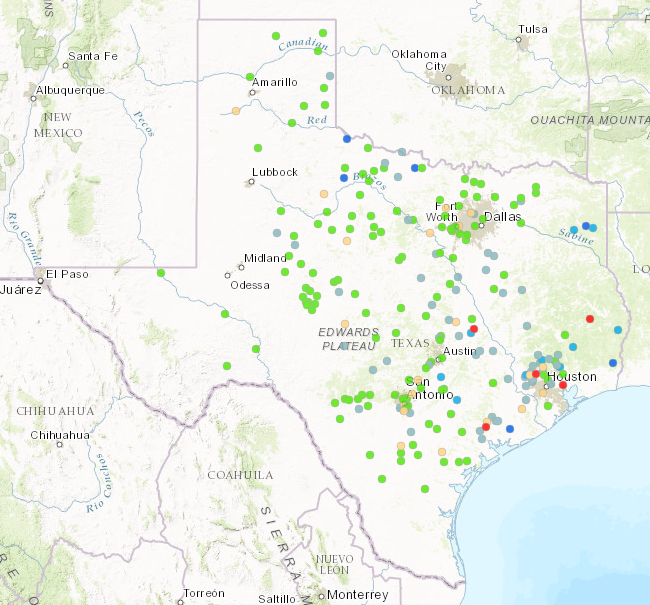 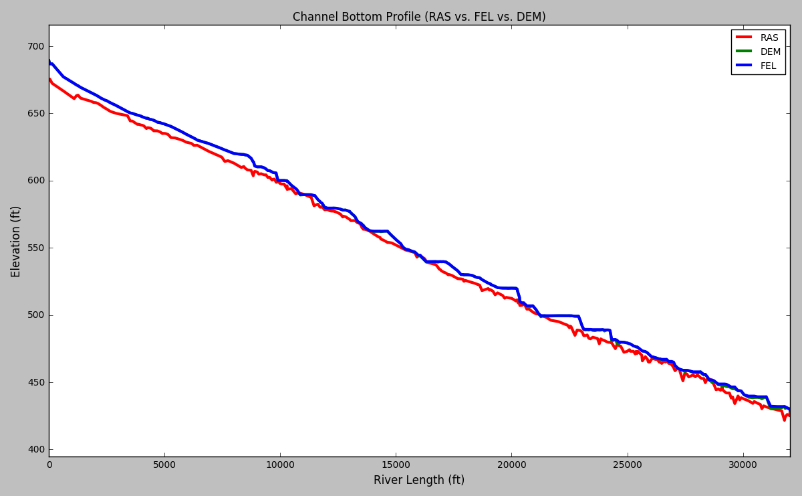 HEC-RAS Minimum Channel Elevation vs NEDWaller Creek, Austin, Texas
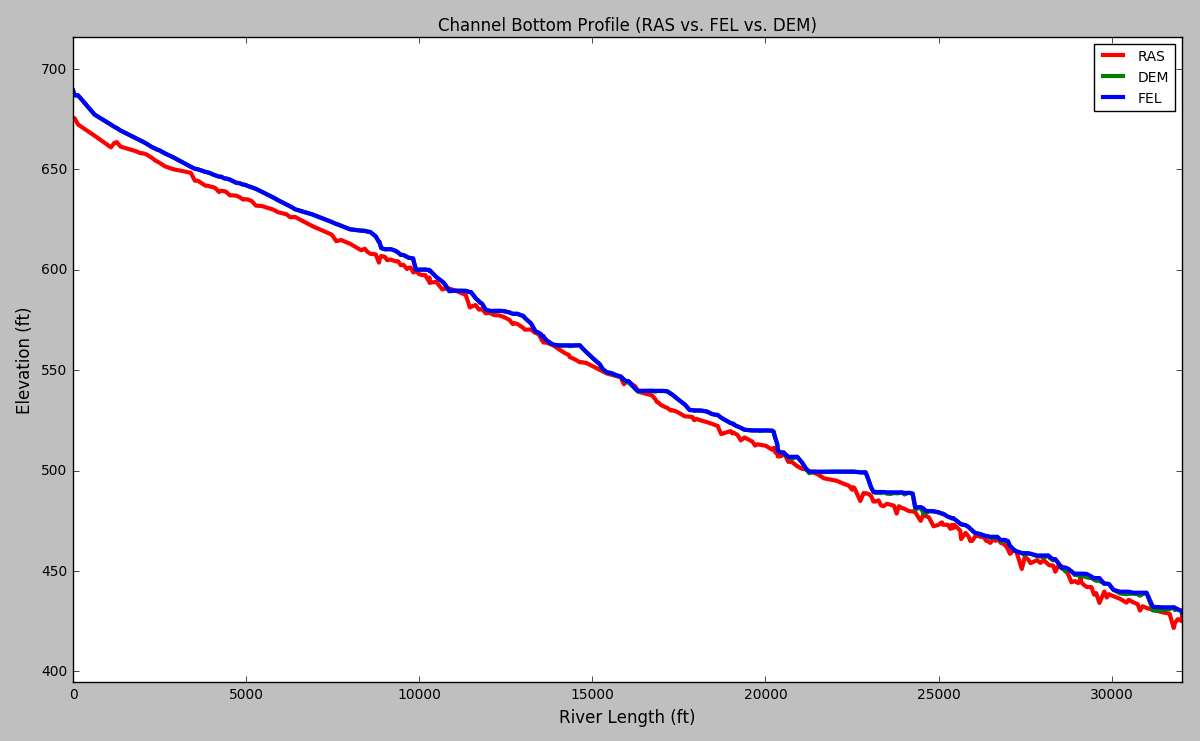 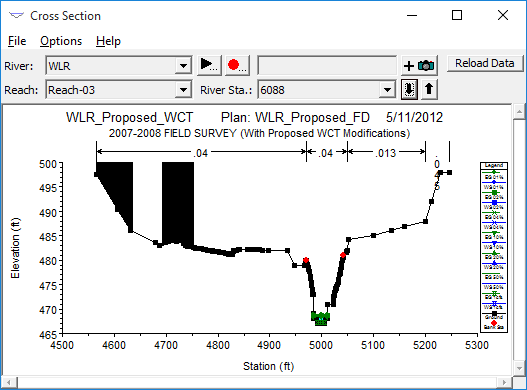 DEM is 4.8 ft above HEC-RAS on average
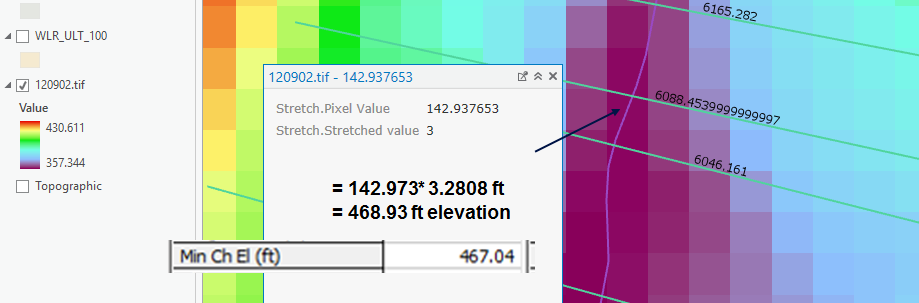 DEM is 1.89 ft above HEC-RAS at this cross-section
Error in Depth Predictions at USGS Gage Sites
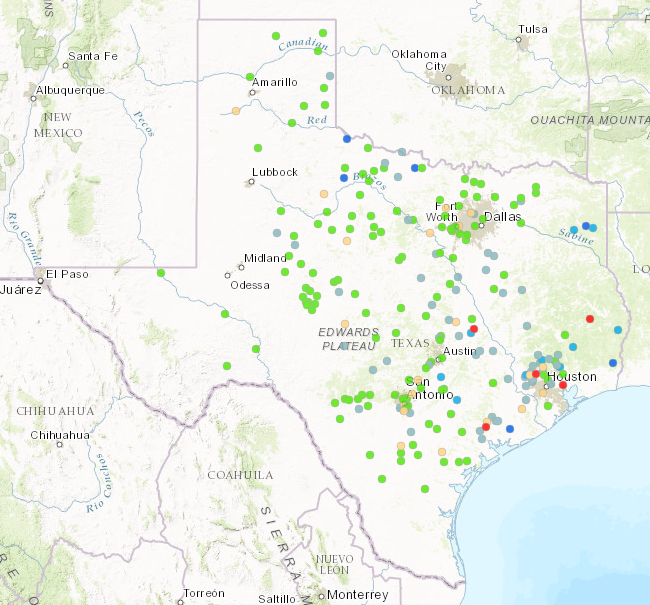 Depth Error (ft) 
(weekly average)
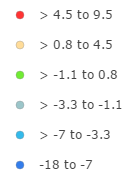 Average Depth Error = - 0.7 ft
Depth Error = Water Depth from Synthetic Rating Curve – Gage Water Depth (USGS)
Gage Water Depth (USGS) = Observed Gage Height – Gage Height of Zero Flow
March 28 Exercise
Introduction

Exercise 1: Building a strategic flood response map

Exercise 2: Inundation mapping and impact assessment

Conclusion and recommendations
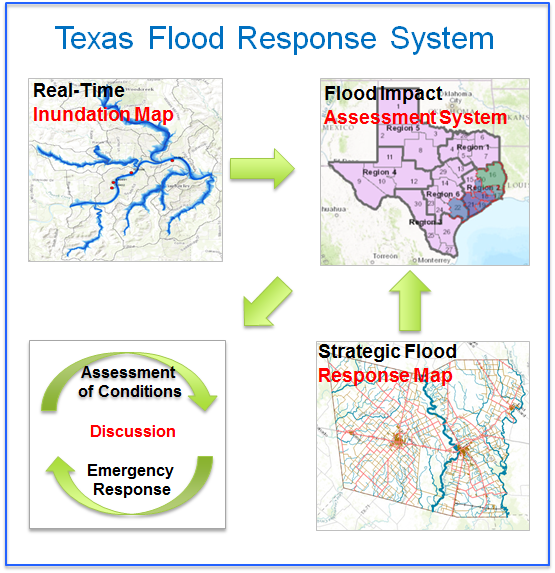 May 2015 flood in Blanco basin
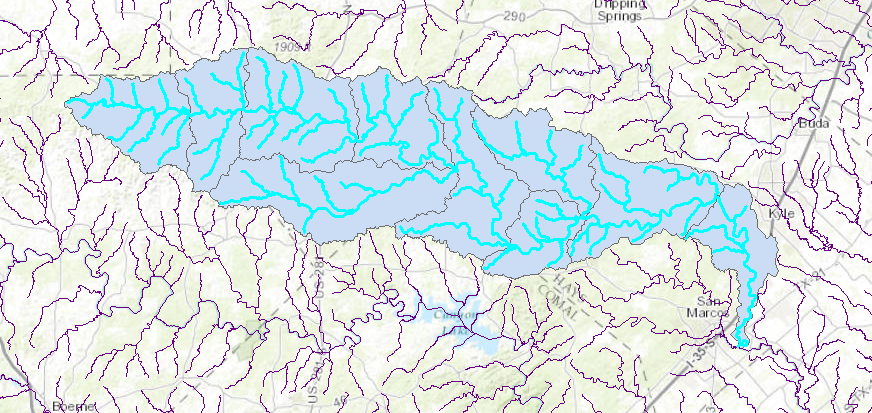 Questions for WGRFC
Do you want to be involved in the March 28 exercise?

Guidance on how to translate NWM forecasts to maps?

Participate in integrity checking the TFRS?

Suggestions and recommendations for us?
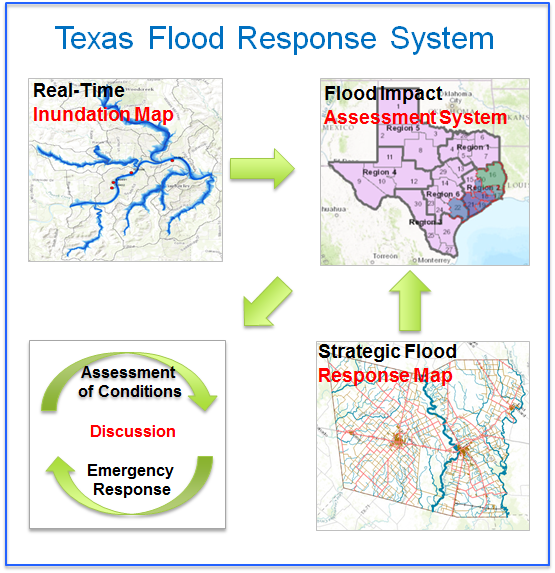